Павлодар облысы Білім беру басқармасының Білім беруді дамытудың инновациялық орталығы
Проект
«Құқықтық мәдениеті толысқан қоғам»
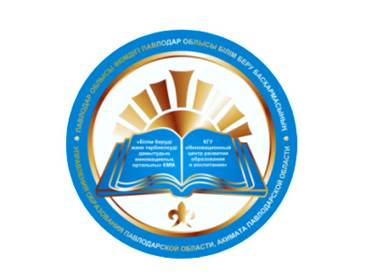 Инновационный центр развития образования Управления образования Павлодарской области
Павлодар, 2020 ж
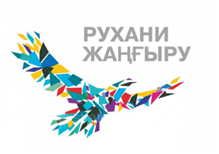 ПРОЕКТ «Құқықтық мәдениеті толысқан қоғам»
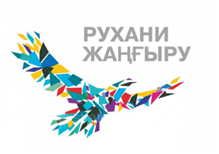 ПРОЕКТ «Құқықтық мәдениеті толысқан қоғам»
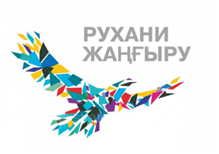 ПРОЕКТ «Құқықтық мәдениеті толысқан қоғам»
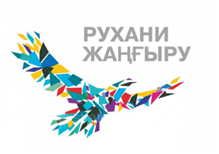 ПРОЕКТ «Құқықтық мәдениеті толысқан қоғам»